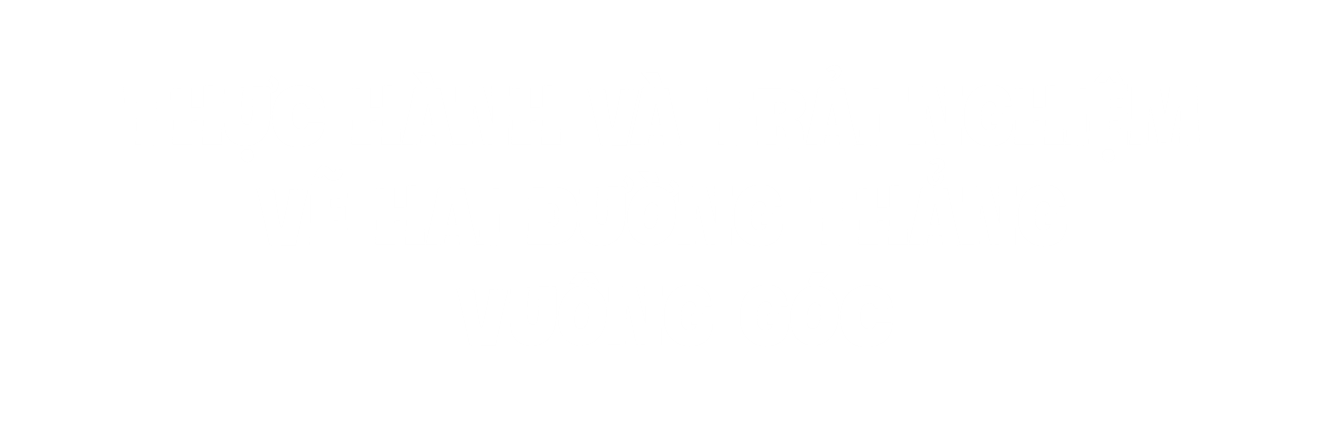 DỰ ÁN
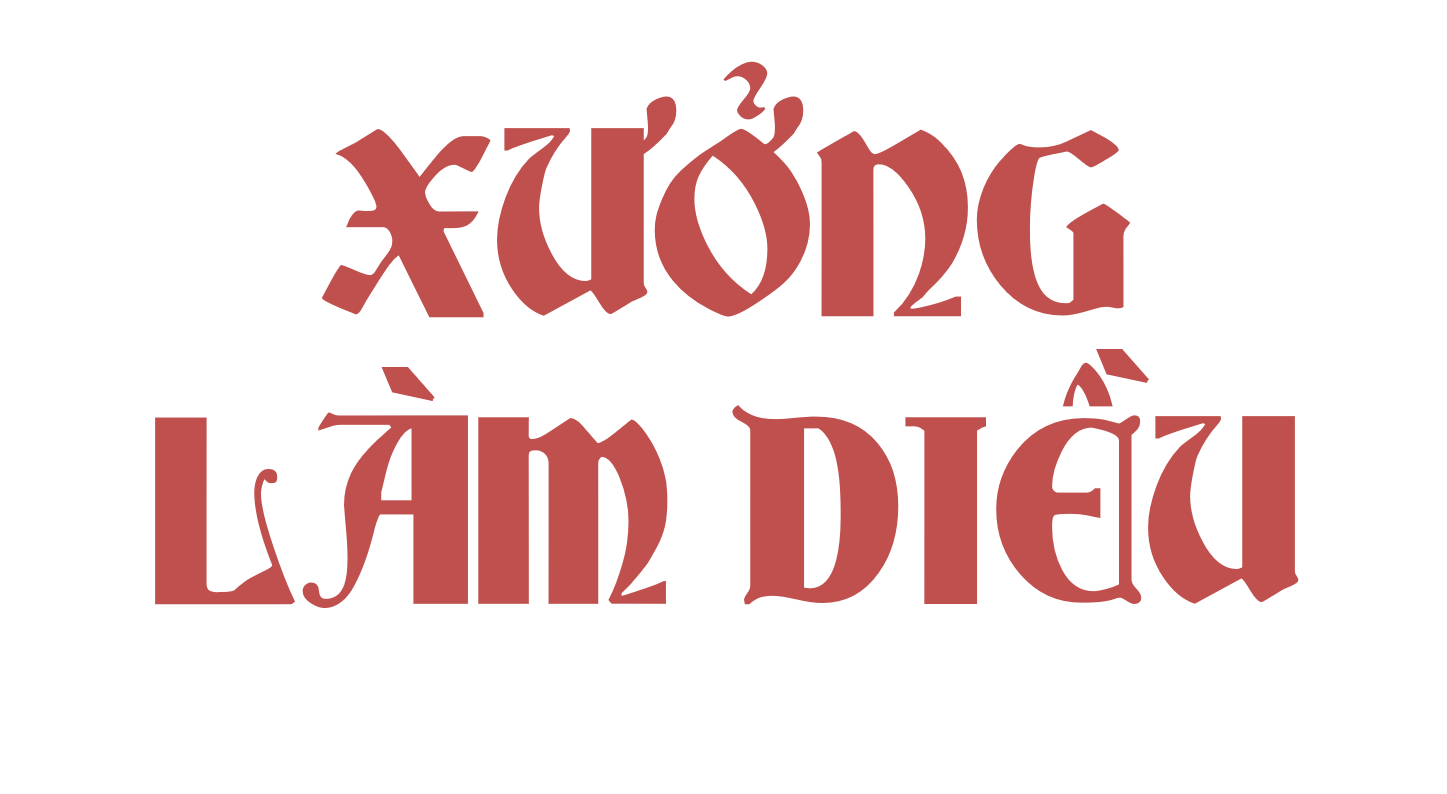 Các bạn cùng hoàn thành nhanh các thử thách sau của Khỉ con nhé!
Thử thách 1:
Bài 1: Vẽ đường thằng CD đi qua điểm H và vuông góc với đường thẳng AB
H
B
B
A
H
A
Bài 1: Vẽ đường thằng CD đi qua điểm H và vuông góc với đường thẳng AB
Bước 1: Đặt một cạnh góc vuông của ê ke trùng với đường thẳng AB.
D
Bước 2: Chuyển dịch ê ke trượt theo đường thẳng AB sao cho cạnh góc vuông thứ hai của ê ke gặp điểm H.
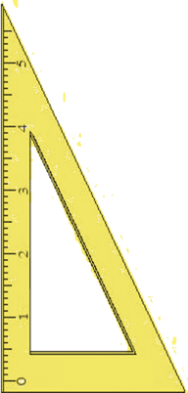 B
A
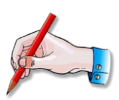 H
Bước 3: Vạch một đường thẳng theo cạnh đó và kéo dài thành đường thẳng CD
C
Bài 1: Vẽ đường thằng CD đi qua điểm H và vuông góc với đường thẳng AB
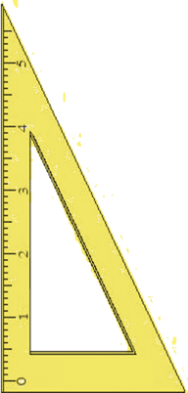 Bước 1: Đặt một cạnh góc vuông của ê ke trùng với đường thẳng AB.
C
B
H
Bước 2: Chuyển dịch ê ke trượt theo đường thẳng AB sao cho cạnh góc vuông thứ hai của ê ke gặp điểm H.
D
Bước 3: Vạch một đường thẳng theo cạnh đó và kéo dài thành đường thẳng CD
A
Thử thách 2:
Bài 2: Hướng dẫn các bạn vẽ bản thiết kế con diều trên giấy báo.Trước khi vẽ, các bạn có thể tự điều chỉnh kích thước theo kích thước tờ giấy.
Bước 1: Vẽ đoạn thẳng AB dài 20 cm. Vẽ trung điểm H của đoạn thẳng AB.
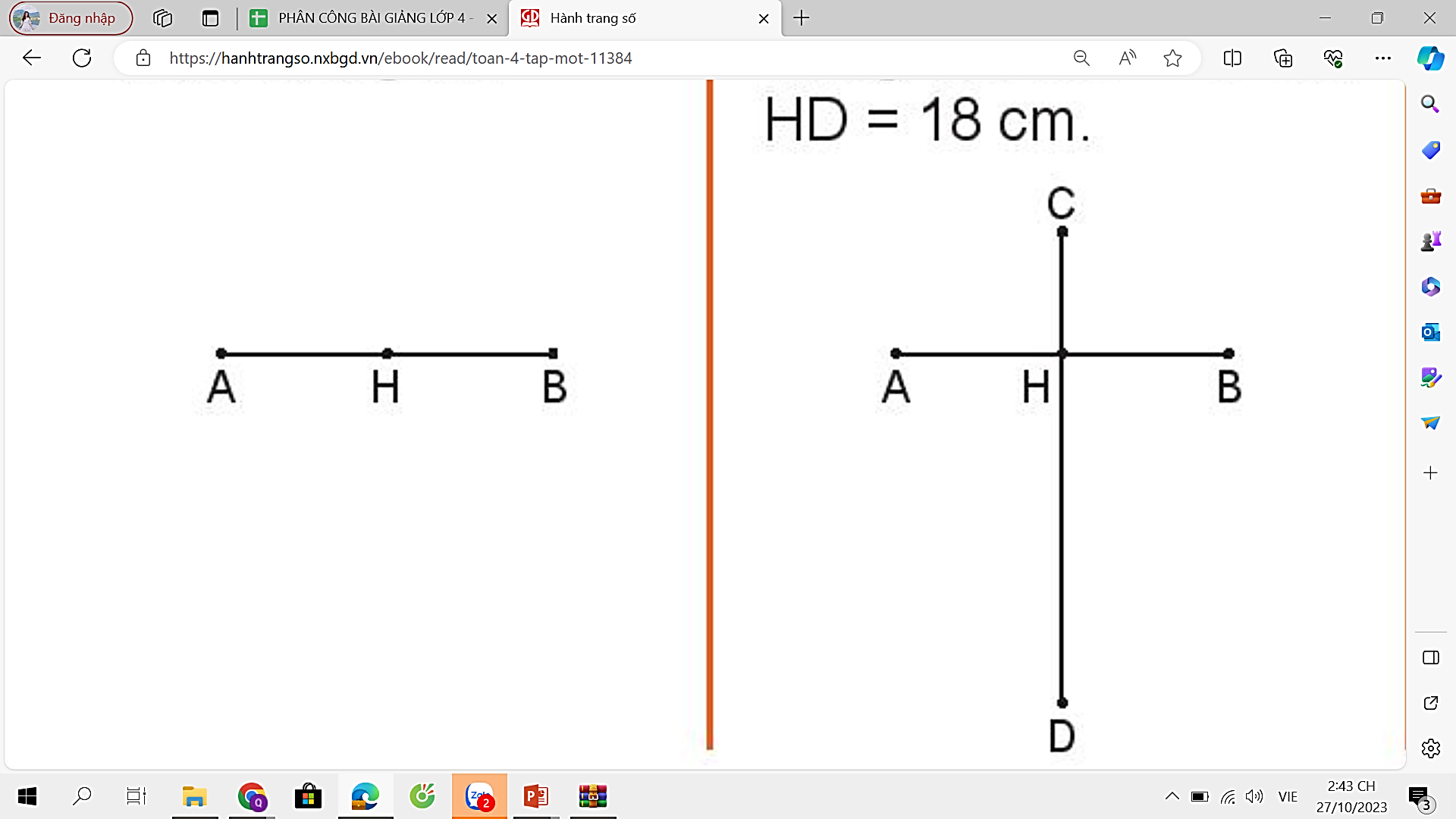 Bài 2: Hướng dẫn các bạn vẽ bản thiết kế con diều trên giấy báo.Trước khi vẽ, các bạn có thể tự điều chỉnh kích thước theo kích thước tờ giấy.
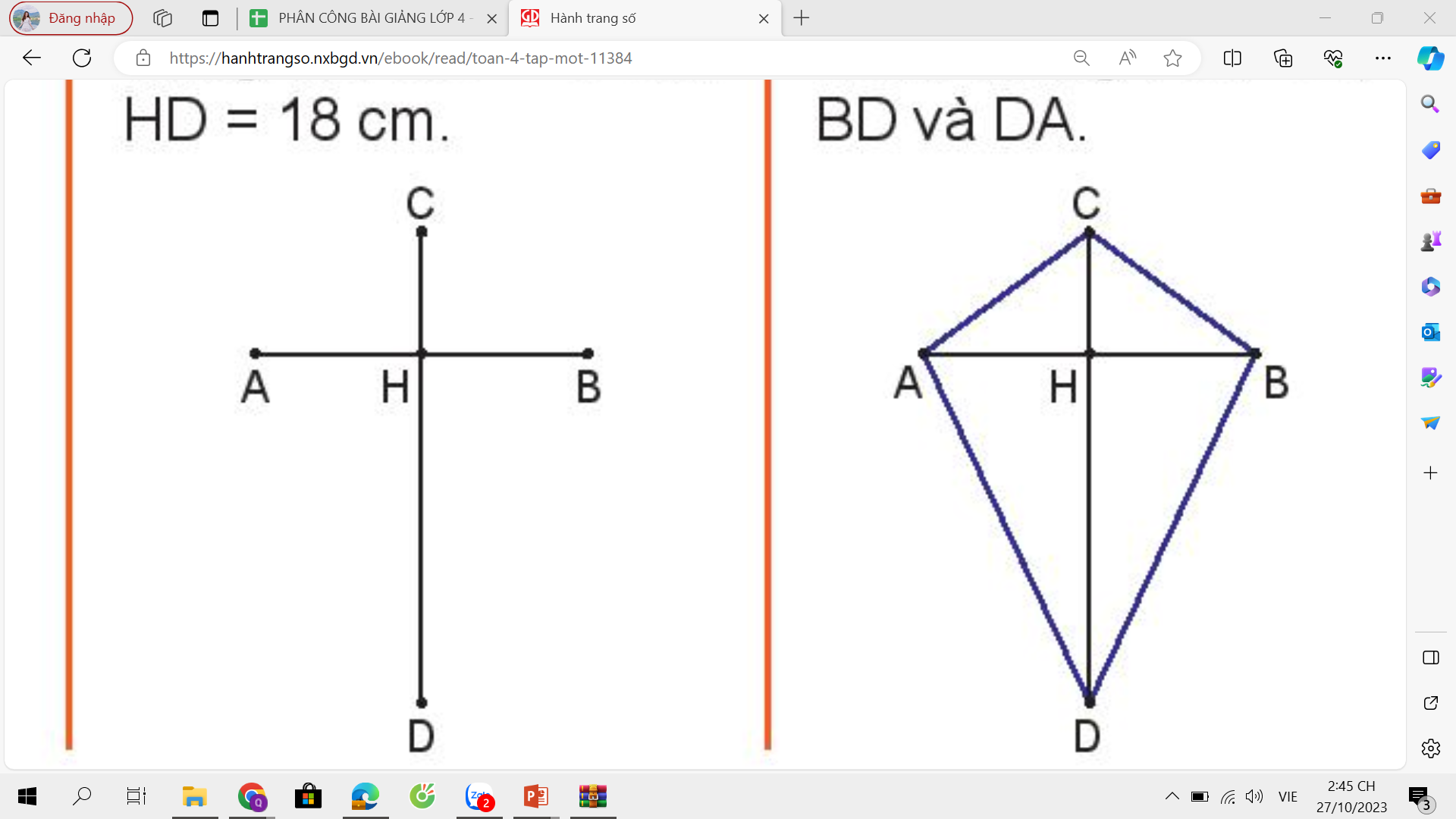 Bước 2: Vẽ đoạn thẳng CD đi qua điểm H và vuông góc với đoạn thẳng AB: 
HC= 6 cm, HD: 18 cm
Bài 2: Hướng dẫn các bạn vẽ bản thiết kế con diều trên giấy báo.Trước khi vẽ, các bạn có thể tự điều chỉnh kích thước theo kích thước tờ giấy.
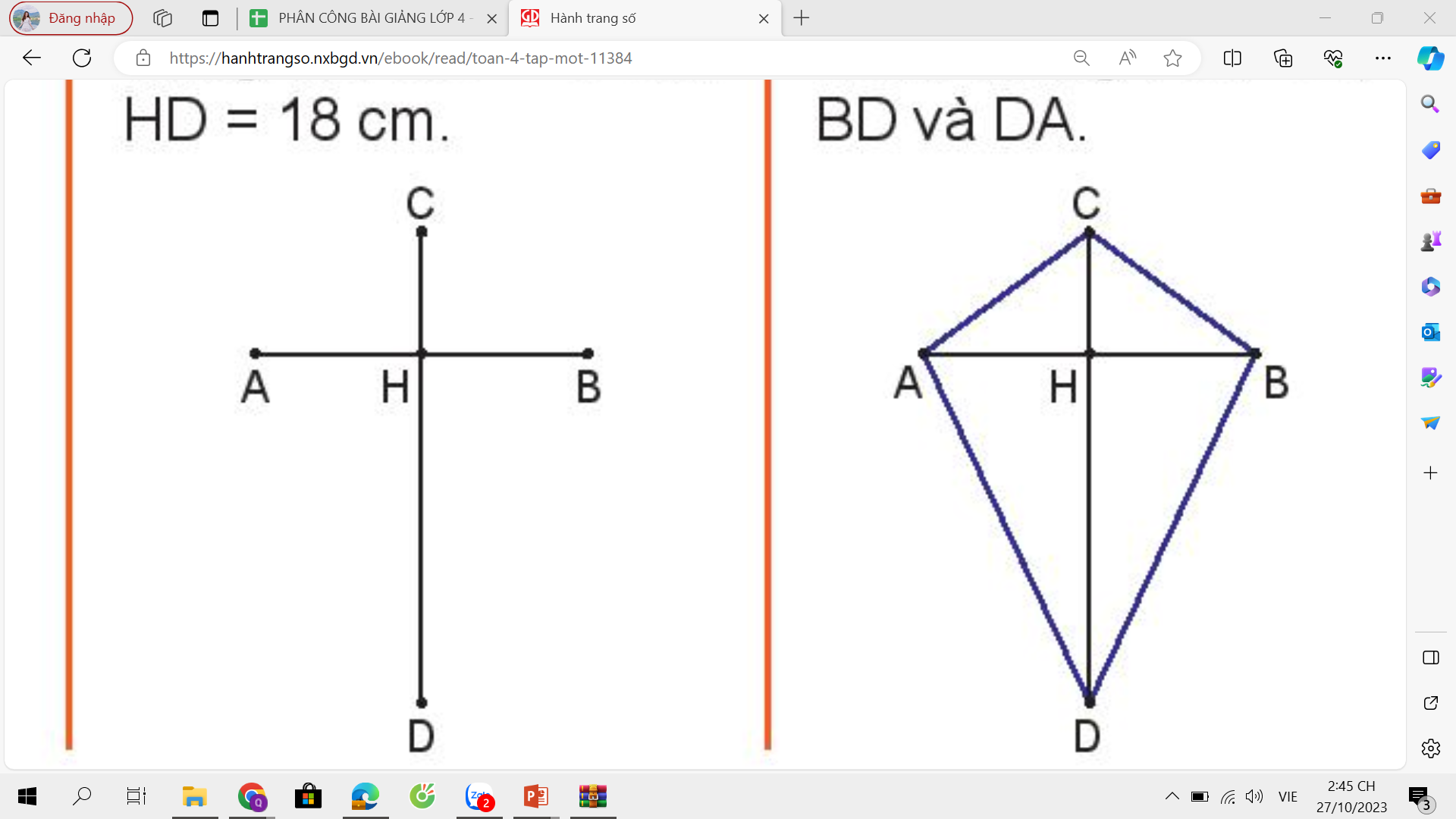 Bước 3: Nối A với C, C với B, B với D, D với A, ta có các đoạn thẳng AC, CB, BD và DA
Thử thách 3:
Bài 3: Làm diều từ những vật liệu đã chuẩn bị sẵn
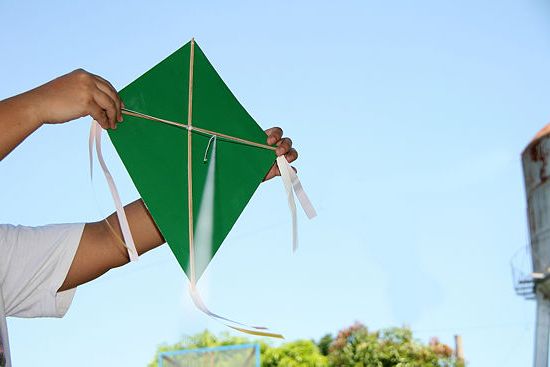 2 thanh tre
1 tờ giấy báo
Cuộn dây
Keo dán
kéo
BƯỚC 1:
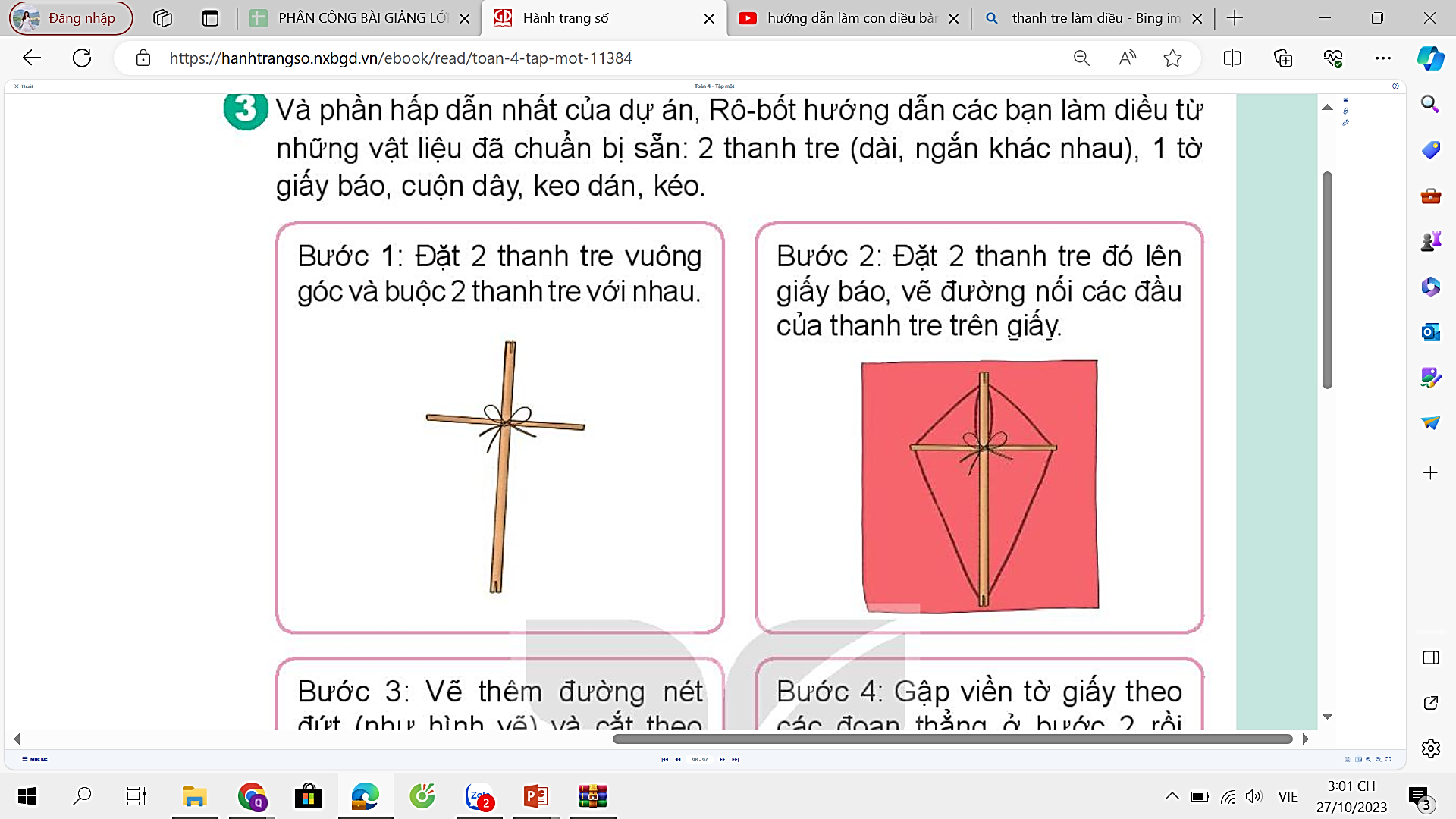 Đặt 2 thanh tre vuông góc và buộc 2 thanh tre với nhau.
BƯỚC 2:
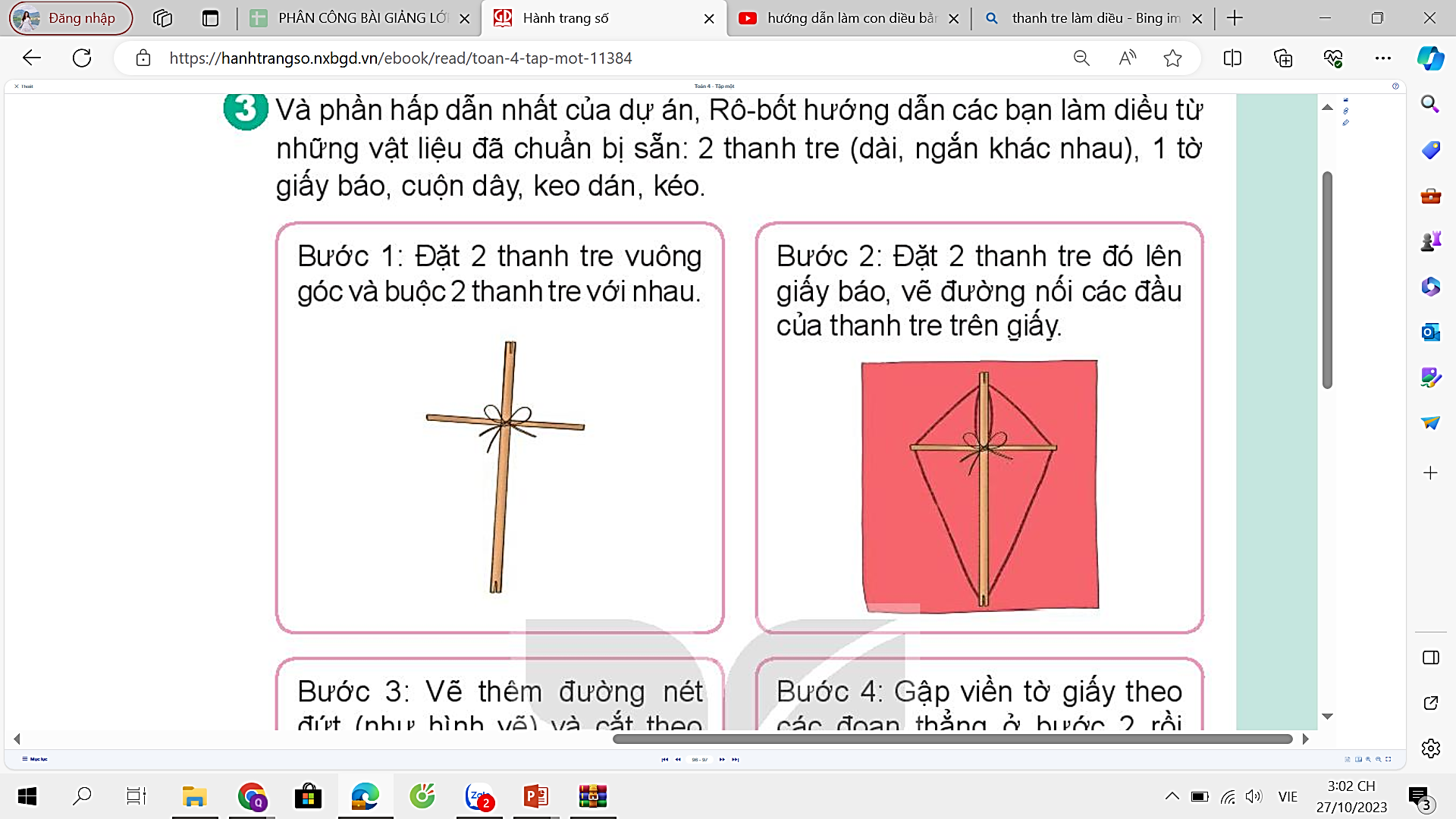 Đặt 2 thanh tre đó lên giấy báo, vẽ đường nối các đầu thanh tre lên giấy.
BƯỚC 3:
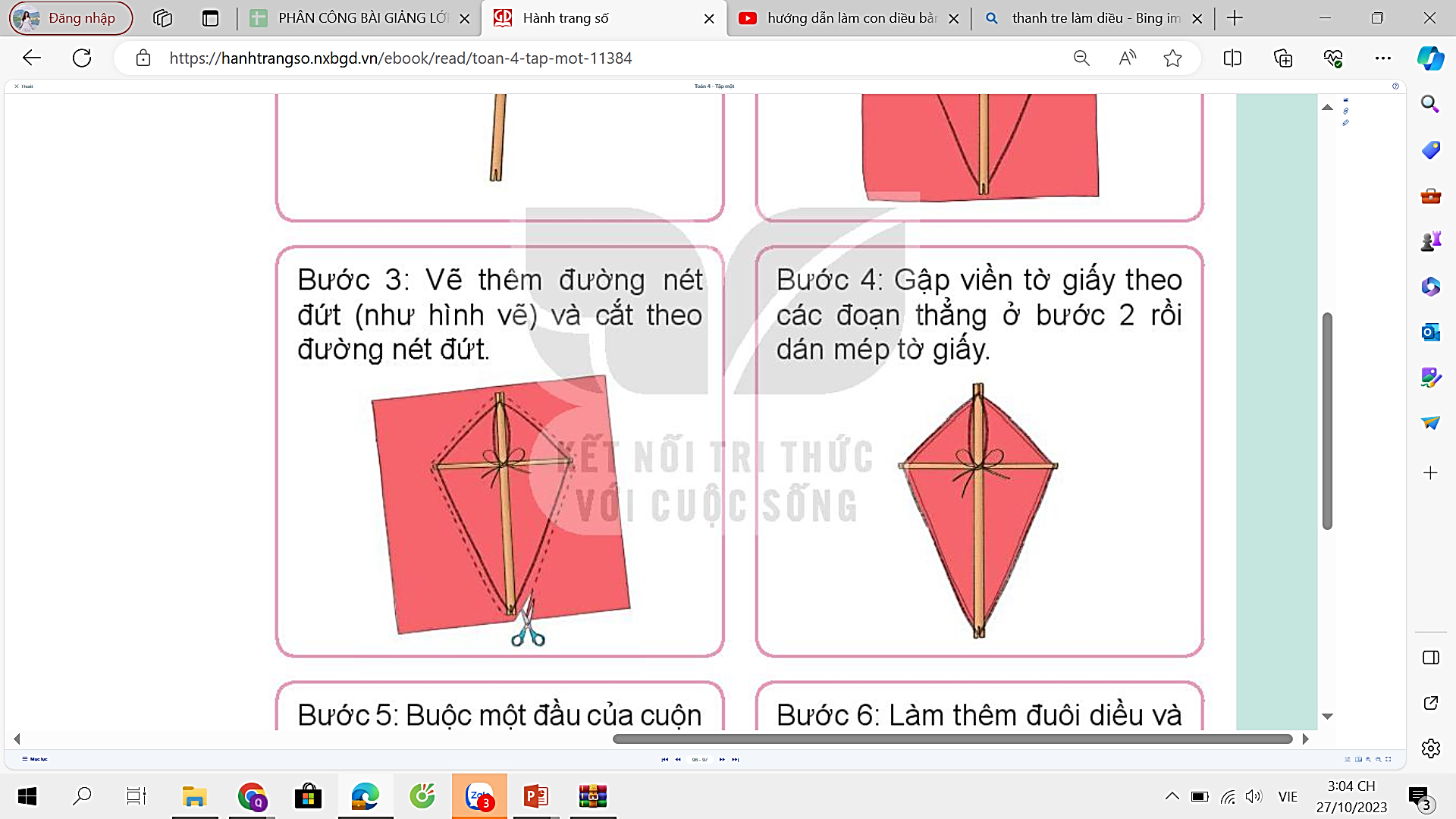 Vẽ thêm đường nét đứt (như hình vẽ) và cắt theo đường nét đứt.
BƯỚC 4:
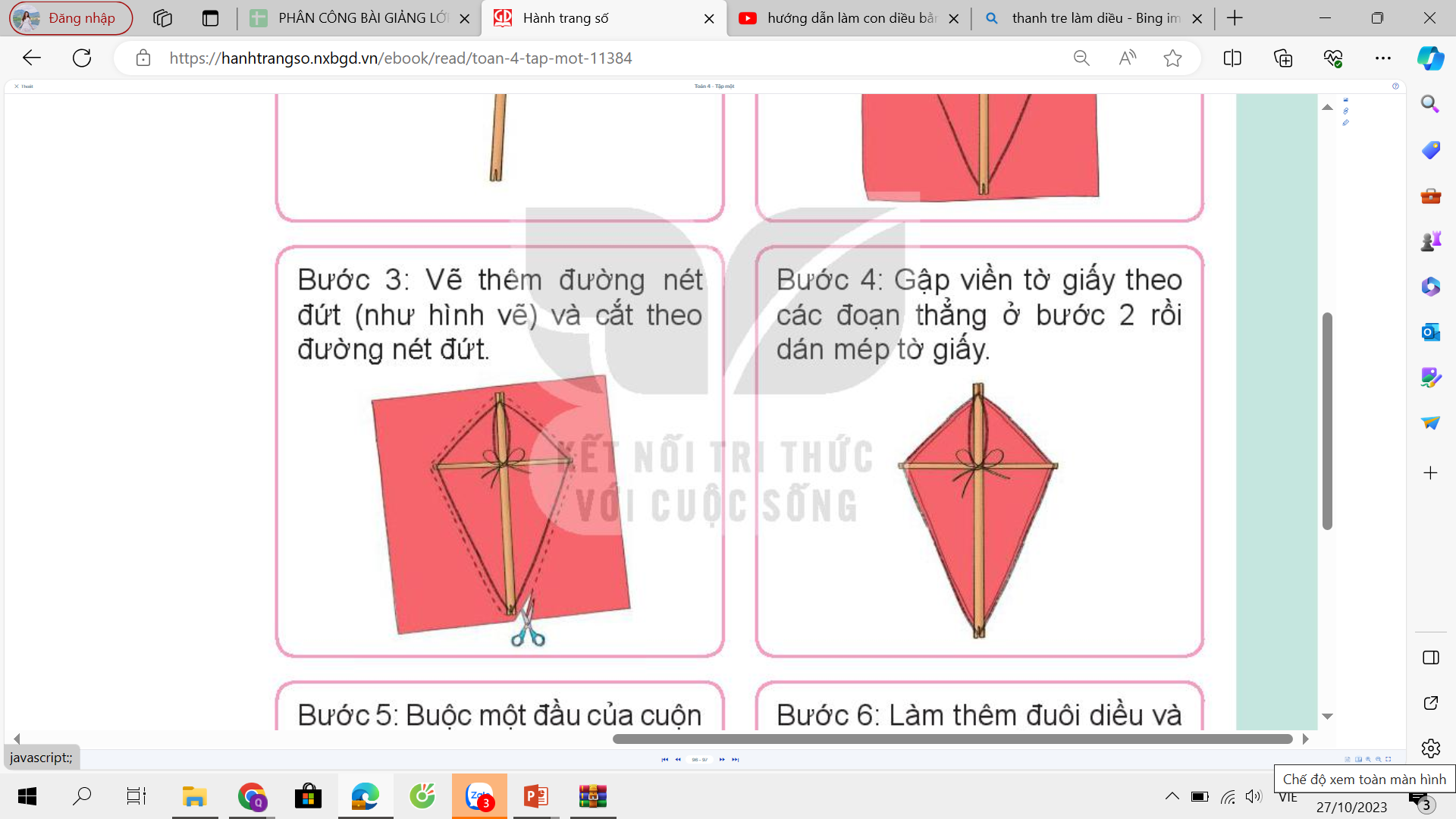 Gập viền tờ giấy theo các đoạn thẳng ở bước 2 rồi dán mép tờ giấy
BƯỚC 5:
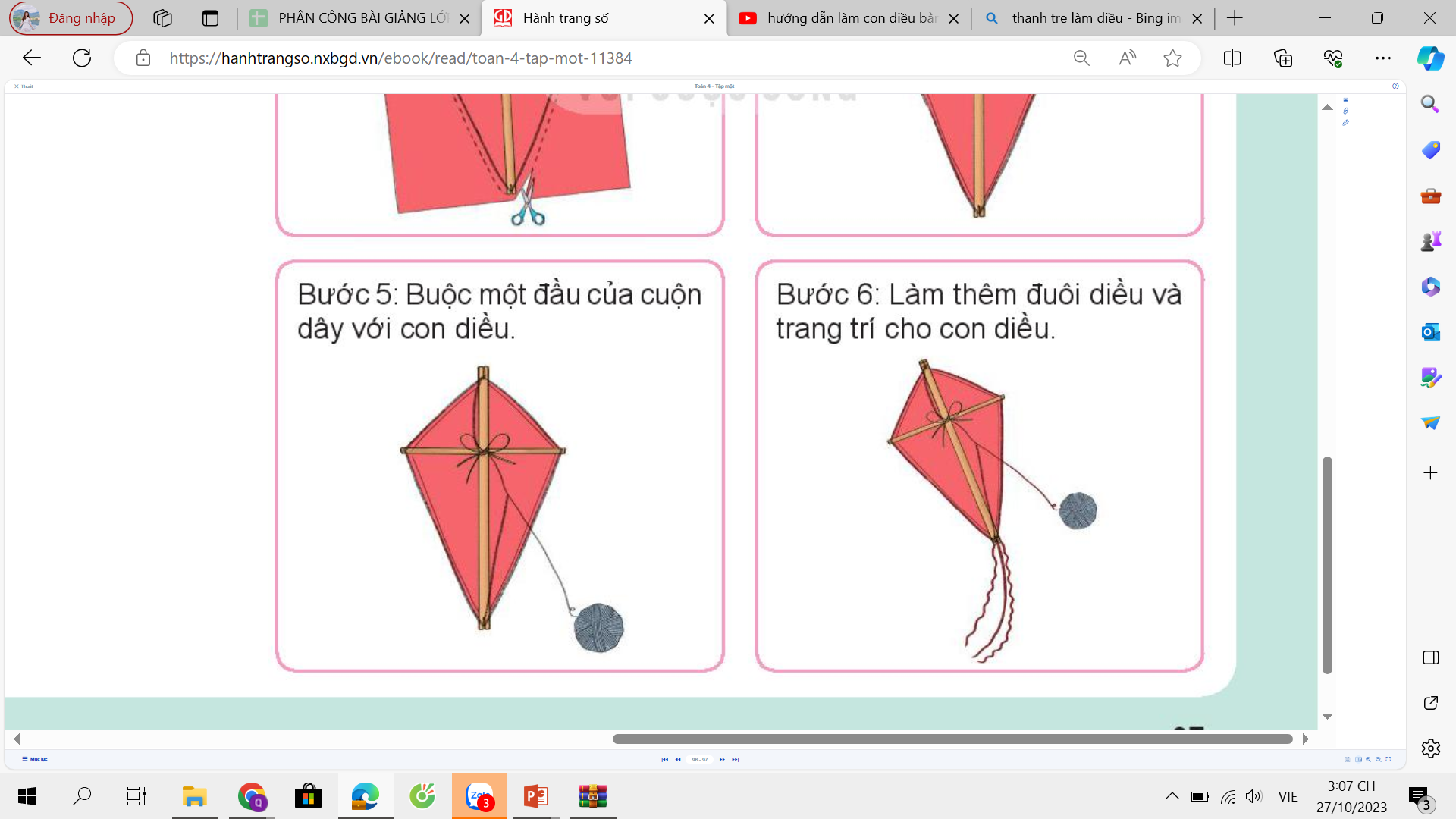 Buộc một đầu của cuộn dây với con diều.
BƯỚC 6:
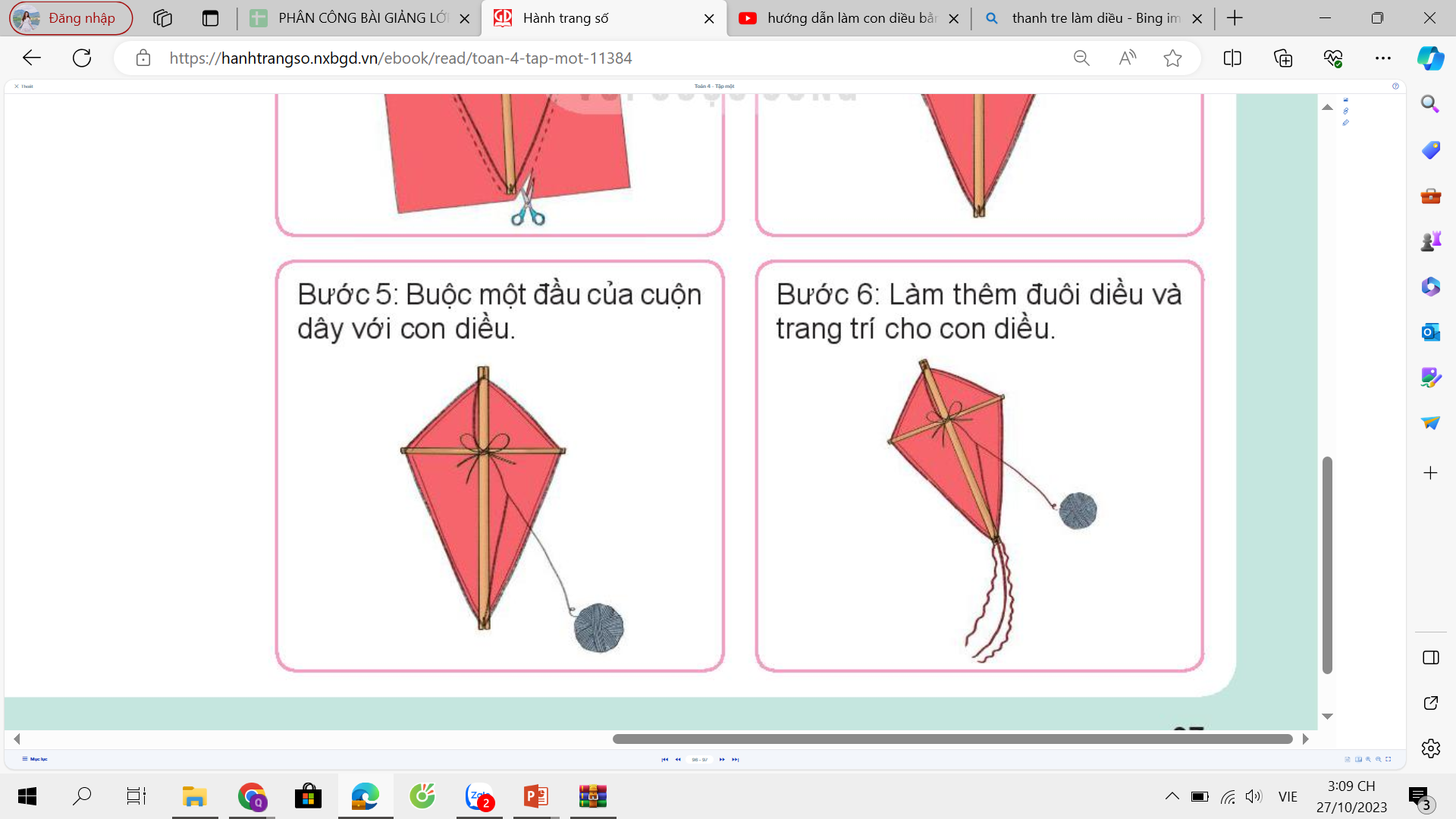 Làm thêm đuôi diều và trang trí cho con diều.
H
À
T
À
O
H
N
N
H
H
À
T
À
O
H
N
N
H
H
Hẹn gặp lại !